SEMINÁŘ PRO ŽADATELE
Výzva č. 3
Společná zemědělská politika (SZP)
9. 4. 2025 od 14:30 hasičská zbrojnice Hrušky u Slavkova
PROGRAM SEMINÁŘE
Zaměření výzvy
Termíny výzvy
Způsobilé výdaje
Základní podmínky pro poskytnutí dotace
Podmínky přijatelnosti, povinné přílohy
Zadávání zakázek
Postup při podání žádosti
Hodnocení a výběr projektů
TERMÍNY VÝZVY
Vyhlášení výzvy – 2.4.2025
Příjem žádostí od 2.4.2025 (prostřednictvím Portálu farmáře)
Ukončení příjmu žádostí – 2.5.2025
Termín registrace na SZIF – 31.7.2025
Celková alokace 8 mil. Kč na dvě Fiche:
Fiche 4 (podnikatelé) – 4 mil. Kč
Fiche 5 (obce a NNO) – 4 mil. Kč
DŮLEŽITÉ TERMÍNY
Podat žádost na MAS přes Portál farmáře do 2.5.2025
Hodnocení žádosti na MAS – cca 2 měsíce
Podat žádost na SZIF do 31.7.2025
Hodnocení žádosti na SZIF – cca 2 měsíce
Uzavření dohody se SZIF – cca 11/12/2025
Podat žádost o platbu – po realizaci projektu a nejdřív po podpisu Dohody – cca přelom roku 2025/2026 
Realizace projektu max. do dvou let od podpisu Dohody na SZIF – regionální pracoviště Brno, Kotlářská 53

Státní zemědělský intervenční fond je poskytovatel dotace!
ZAMĚŘENÍ VÝZVY – Fiche 4
Podpora zahrnuje podnikání malých a středních podniků a zahrnuje výdaje, které se týkají zemědělského i nezemědělského podnikání, včetně zpracování produktů a jejich uvádění na trh, a je určena zejména na investice do staveb, strojů, technologií a vybavení pro založení a rozvoj podnikatelských činností. 
Zemědělské podnikání 
investice do staveb, strojů, technologií a dalšího vybavení pro zemědělské podnikání. Jedná se např. o investice pro živočišnou výrobu jako výstavba a rekonstrukce ustájovacích prostor a chovatelských zařízení, skladovacích prostor pro krmiva a druhotné produkty živočišné výroby, nebo investice pro rostlinnou výrobu jako posklizňová úprava, skladování a expedice rostlinné produkce, výstavba a rekonstrukce nosných konstrukcí sadů a chmelnic, výstavba a rekonstrukce skleníků, fóliovníků, nákup mobilních strojů či mobilní oplocení pro pastevní areál. 
Zpracování a uvádění na trh produktů 
investice do staveb, strojů, technologií a dalšího vybavení pro zpracování a uvádění produktů na trh. Jedná se např. o investice související s finální úpravou, balením a značením výrobků, investice do staveb, investice související se skladováním nejen surovin a výrobků, ale i druhotných surovin, investice související s uváděním produktů na trh. 
Nezemědělské podnikání 
investice do staveb, strojů, technologií a dalšího vybavení pro nezemědělské podnikání
ZAMĚŘENÍ VÝZVY – Fiche 5
Podporovány budou výdaje na vybudování, zlepšování nebo rozšiřování drobné infrastruktury na venkově. 
Kulturní, spolková a společenská zařízení, včetně komunitních center, center vzdělávání a knihoven
investice do staveb, strojů, technologií a dalšího vybavení pro vyjmenované zařízení. Jedná se např. o výstavbu či rekonstrukci kulturního, spolkového a společenského zařízení, komunitního centra, centra vzdělávání, obecní knihovny, včetně příslušného zázemí (šatny, umývárny, toalety, sklady, kuchyňky, technické místnosti apod.). Pořízení technologií a dalšího vybavení pro výše uvedená zařízení včetně mobilního zařízení pro kulturní či spolkové akce pro veřejnost – např. mobilní přístřešky (velkokapacitní stany, party stany, nůžkové stany apod.), mobilní stánky, pódia včetně zastřešení, pivní sety, mobilní toalety, venkovní topidla, ozvučovací, osvětlovací a projekční vybavení. 
Drobná infrastruktura a základní služby (zastávky veřejné dopravy, hřbitovy, dětská hřiště a sportoviště, prostory pro separaci odpadů, komunální technika včetně zázemí)
investice do staveb, strojů, technologií a dalšího vybavení pro vyjmenovaná zařízení – zastávky veřejné dopravy, dětská hřiště a sportoviště, prostory pro separaci odpadu, komunální technika
Školská zařízení (zařízení školního stravování, školní sportoviště/tělocvičny a venkovní prostory)
investice do staveb, strojů, technologií a dalšího vybavení pro vyjmenovaná zařízení. Jedná se např. o výstavbu či rekonstrukci stravovacího zařízení (kuchyně, jídelny, výdejny), školního sportoviště, tělocvičny, školní zahrady, altánu; pořízení vybavení stravovacího zařízení, sportovního náčiní venkovní mobiliář a herní prvky.
OPRÁVNĚNÍ ŽADATELÉ – Fiche 4
Zemědělský podnikatel, tzn. fyzická nebo právnická osoba, která podniká v zemědělské výrobě v souladu se zákonem č. 252/1997 Sb., o zemědělství, ve znění pozdějších předpisů. 
Výrobce potravin je fyzická nebo právnická osoba, která vyrábí potraviny dle zákona č. 110/1997 Sb., o potravinách a tabákových výrobcích a o změně a doplnění některých souvisejících zákonů, ve znění pozdějších předpisů (dle § 2 odst. 1 písm. f) je výrobou potravin čištění, třídění, upravování, opracování a zpracování, včetně souvisejícího balení a dalších úprav potravin za účelem uvádění na trh, s výjimkou činnosti spočívající pouze v samostatném procesu balení nebo v krájení nebo jiném způsobu dělení potravin včetně jejich navazujícího balení). 
Výrobce krmiv, kterého definuje zákon č. 91/1996 Sb., o krmivech, ve znění pozdějších předpisů, tedy právnická nebo fyzická osoba, která vyrábí nebo zpracovává krmiva, doplňkové látky nebo premixy, má je v držení před jejich uvedením na trh nebo je na trh uvádí; výrobcem se rozumí též osoba provozující pojízdnou výrobnu krmiv. 
Subjekty aktivní ve zpracování, uvádění na trh a vývoji zemědělských produktů – další podnikatelské subjekty, vyjma zemědělského podnikatele a výrobce potravin nebo krmiv, které zpracovávají nebo uvádějí na trh zemědělské produkty. 
Podnikatelské subjekty jsou fyzické nebo právnické osoby, které se věnují podnikání, tedy soustavné a samostatné činnosti prováděné za účelem zisku. 
Podnikatelské subjekty splňující definici malého a středního podniku neboli MSP jsou podnikatelské subjekty, které splňují definici malého nebo středního podniku dle Přílohy I Zemědělského nařízení o blokových výjimkách (viz příloha č. 3 Pravidel pro konečné žadatele).
OPRÁVNĚNÍ ŽADATELÉ – Fiche 5
Obce jsou veřejnoprávní právnické osoby, které jsou definovány zákonem č. 128/2000 Sb., o obcích (obecní zřízení), ve znění pozdějších předpisů. 
Svazky obcí (neboli dobrovolné svazky obcí) jsou právnické osoby, jejichž vznik, předmět činnosti, jakož i práva občanů obcí sdružených ve svazku obcí, upravuje zákon č. 128/2000 Sb., o obcích (obecní zřízení), ve znění pozdějších předpisů (§ 49 až § 54). 
Příspěvkové organizace obce nebo svazku obcí jsou právnické osoby zřízené obcí nebo svazkem obcí k plnění úkolů ve veřejném zájmu.
Nestátní neziskové organizace jsou:
spolky včetně pobočných spolků podle zákona č. 89/2012 Sb., občanský zákoník, ve znění pozdějších předpisů;
nadace, nadační fondy podle zákona č. 89/2012 Sb., občanský zákoník, ve znění pozdějších předpisů;
ústavy podle zákona č. 89/2012 Sb., občanský zákoník, ve znění pozdějších předpisů;
registrované církve a náboženské společnosti a evidované církevní právnické osoby podle zákona č. 3/2002 Sb., o svobodě náboženského vyznání a postavení církví a náboženských společností a o změně některých zákonů, ve znění pozdějších předpisů;
obecně prospěšné společnosti fungující podle již zrušeného zákona č. 248/1995 Sb. o obecně prospěšných společnostech a o změně a doplnění některých zákonů, ve znění pozdějších předpisů,
školské právnické osoby podle zákona č. 561/2004 Sb., o předškolním, základním, středním, vyšším odborném a jiném vzdělávání, ve znění pozdějších předpisů (školský zákon), vykonávající činnost škol a zapsané ve školském rejstříku, které nejsou zřízeny krajem či organizační složkou státu.
DRUH A VÝŠE DOTACE
Fiche 4
Druh dotace: přímá nenávratná
Výše dotace: 50%
Minimální výše výdajů, ze kterých je stanovena dotace, na jeden projekt činí 100 tis. Kč.
Maximální výše výdajů, ze kterých je stanovena dotace, na jeden projekt činí 2 mil. Kč.
 
Fiche 5
Druh dotace: přímá nenávratná
Výše dotace: 70%
Minimální výše výdajů, ze kterých je stanovena dotace, na jeden projekt činí 100 tis. Kč.
Maximální výše výdajů, ze kterých je stanovena dotace, na jeden projekt činí 1 mil. Kč.
REŽIM PODPORY
Režim podpory: str. 33 Pravidel
Režim nezakládající veřejnou podporu - žádná ekonomická činnost (např. budování obecní infrastruktury, vzdělávání, infrastruktura v oblasti kultury, veřejné knihovny)
Režim ABER – projektu musí být v souladu s čl. 60 a 61 ABER – výzkum, vývoj, inovace, životní prostředí, lesnictví, kulturní dědictví, propagace potravinářských výrobků neuvedených v příloze Smlouvy, sport
Dle čl. 61 ABER - Projekt nesmí přesáhnout výši 200 000 EUR výdajů, ze kterých je stanovena dotace
Dle čl. 60 ABER – nesmí podpora celkově pro jeden podnik překročit 2 mil. EUR
Režim de minimis – celková výše podpory poskytnutá jednomu subjektu nesmí v kterémkoli tříletém období přesáhnout částku 200 000 EUR.
ZPŮSOBILÉ VÝDAJE
Dotaci lze poskytnout na investice do staveb, strojů, technologií a dalšího vybavení pro vyjmenované zařízení:
movitý majetek, který byl vyroben v období tří let před rokem registrace Žádosti o dotaci na MAS a nebyl používán;
investice, tj. na výdaje na výstavbu nebo zhodnocení nemovitého majetku, nákup nových strojů a vybavení;
Nejedná se jen o investiční výdaje, které splňují klasifikaci hmotného a nehmotného majetku dle zákona o účetnictví, ale i drobný dlouhodobý hmotný majetek. 
V případě Fiche 5 lze podpořit i neinvestiční výdaje.  
Dále je možné poskytnout dotaci také na obecné náklady spojené s přípravou a realizací projektu se stavebními výdaji, které vznikly nejdříve ke dni 1. 1. 2023 a byly skutečně zrealizovány a uhrazeny nejpozději do data předložení Žádosti o platbu.
Obecné náklady spojené s přípravou a realizací projektu se stavebními výdaji:
dokumentace ke stavebnímu řízení (ohlášení stavby či jiné jednání se stavebním úřadem), odborné posudky ve vztahu k životnímu prostředí, položkové rozpočty, dokumentace skutečného provedení stavby po dokončení stavby, technický dozor stavebníka, autorský dozor projektanta,
maximálně 7 % způsobilých stavebních výdajů, ze kterých je stanovena dotace.
ZPŮSOBILÉ VÝDAJE
Způsobilé výdaje, ze kterých je stanovena dotace, jsou realizovány/ vynaloženy následující formou:
bezhotovostní platbou – žadatel/příjemce dotace je povinen realizovat finanční operace související s financováním výdajů, ze kterých je stanovena dotace, pouze prostřednictvím vlastního bankovního účtu,
hotovostní platbou – maximální výše výdajů, ze kterých je stanovena dotace, realizovaných v hotovosti v rámci jednoho projektu může činit 100 000 Kč.
Výdaje, ze kterých je stanovena dotace, musí být doloženy příslušnými doklady, a to:
účetním/daňovým dokladem (do hodnoty zakázky nepřevyšující hodnotu 100 000 Kč bez DPH),
smlouvou v případě, že hodnota zakázky přesáhne 100 000 Kč bez DPH; pokud výdaj nepřesáhne hodnotu 500 000 Kč bez DPH, lze smlouvu nahradit objednávkou (akceptovatelná je i internetová objednávka).
ZÁKLADNÍ PODMÍNKY PRO POSKYTNUTÍ DOTACE
projekt lze realizovat pouze na území MAS Slavkovské bojiště
žadatel zabezpečuje financování projektu nejprve z vlastních zdrojů (ex-post financování)
výdaje, ze kterých je stanovena dotace, mohou vzniknout nejdříve ke dni podání Žádosti o dotaci
projekt musí být realizován do 24 měsíců od podpisu Dohody o poskytnutí dotace
realizací projektu vznikne samostatný funkční celek
lhůta vázanosti projektu na účel (udržitelnost) 5 let začíná běžet od data převedení dotace (konečné platby) na účet příjemce
žadatel je povinen dodržovat požadavky na publicitu v souladů s PŘÍRUČKA PRO PUBLICITU STRATEGICKÝ PLÁN SZP NA OBDOBÍ 2023–2027 (příloha výzvy)
příjemce dotace je povinen uchovávat veškeré doklady týkající se poskytnuté dotace, a to po dobu nejméně 10 let od proplacení dotace
PODMÍNKY PŘIJATELNOSTI
Přípustné způsoby uspořádání právních vztahů k nemovitostem, na kterých jsou realizovány stavební výdaje, jsou: vlastnictví, spoluvlastnictví s min. 50 % podílem, věcné břemeno a právo stavby. V případě pozemku pod stavbou je přípustný také nájem. 
Přípustné způsoby uspořádání právních vztahů k nemovitostem, do kterých/na kterých budou umístěny podpořené stroje, technologie nebo vybavení, jsou: vlastnictví, spoluvlastnictví s min. 50% podílem, nájem, pacht, výpůjčka, věcné břemeno a právo stavby. 
Příjemce prokazuje uspořádání právních vztahů k nemovitostem při kontrole na místě předložením příslušných dokumentů (výpis z katastru nemovitostí není nutné dokládat). 
V případě realizace projektu na cizích pozemcích lze nahradit nájemní/pachtovní smlouvu či smlouvu o výpůjčce písemným souhlasem vlastníků dotčených nemovitostí s realizací projektu.
V případě stavebních výdajů, které souvisí s realizací veřejně volně přístupných objektů (např. informačních cedulí, drobných kulturních památek apod.) lze akceptovat i jen písemný souhlas vlastníků.
V případě, že je předmět projektu realizován příspěvkovou organizací, tak lze za vlastnictví považovat i majetek svěřený do správy příspěvkové organizace, což se prokazuje zřizovací listinou.
PODMÍNKY PŘIJATELNOSTI
Žadatel/příjemce dotace musí splňovat podmínky stanovené zvoleným režimem podpory (viz kapitola 8 Specifických podmínek Pravidel části B.
Po podání Žádosti o dotaci na RO SZIF jsou preferenční kritéria závazná a jakékoliv nesplnění podmínek preferenčních kritérií, nebo předložení nepravdivých či neúplných údajů pro hodnocení preferenčních kritérií se posuzuje jako nedodržení podmínek Pravidel pro konečné žadatele. 
V případě využití části objektu, který je předmětem projektu, pro jiné účely, než jsou cíle a účel intervence/Fiche, postupuje žadatel podle metodiky uvedené v příloze č. 10 Pravidel pro konečné žadatele – Metodika stanovení výdajů, na které může být poskytnuta dotace, v případě využití části objektu, který je předmětem projektu, pro jiné účely, než jsou cíle a účel intervence/Fiche. Pokud se projekt týká novostavby, musí více než 50 % stavby sloužit účelu a cíli intervence/Fiche.
V případě knihoven se jedná o knihovny zřízené podle §3 odst. 1 písm. c) zákona č. 257/2001 Sb. o knihovnách a podmínkách provozování veřejných knihovnických a informačních služeb, ve znění pozdějších předpisů, a zároveň se nejedná o profesionální knihovnu dle seznamu profesionálních knihoven podporovaných z Integrovaného regionálního operačního programu 2021-2027
DALŠÍ PODMÍNKY – Fiche 4
Zpracováním produktu se rozumí jakékoli zpracování produktu (změna povahy produktu), s výjimkou činností probíhajících v zemědělských podnicích a potřebných pro přípravu živočišných nebo rostlinných produktů k prvnímu prodeji. 
Uváděním produktů na trh se rozumí přechovávání nebo vystavování produktu za účelem jeho prodeje, nabízení produktu k prodeji, dodávka produktu nebo jakýkoliv další způsob umístění produktu na trh s výjimkou prvního prodeje prvovýrobcem (zemědělcem) dalším prodejcům nebo zpracovatelům a veškerých činností souvisejících s přípravou produktu k tomuto prvnímu prodeji; prodej od prvovýrobce konečnému spotřebiteli (zemědělcem konečným spotřebitelům) se považuje za uvádění produktů na trh, pokud k němu dojde v samostatných prostorách nebo zařízeních vyhrazených pro tento účel. 
V případě pořízení vozidla musí mít žadatel/příjemce dotace sídlo/trvalé bydliště nebo lhůty vázanosti projektu na účel.
DALŠÍ PODMÍNKY – Fiche 5
Dotaci nelze poskytnout na střední a vysoké školy, profesionální knihovny, nákup knih, časopisů a tiskovin (včetně digitálních forem).
V případě, že je žadatelem obec nebo svazek obcí, může být projekt provozován rovněž právnickou osobou zřízenou/založenou touto obcí/tímto svazkem obcí, nebo v případě využívání předmětu dotace pouze k volnočasovým aktivitám i jiným subjektem.
V případě dětských hřišť a sportovišť realizovaných v rámci aktivity b) budou podporovány projekty sloužící široké veřejnosti, jejich užívání není zpoplatněno a jsou veřejně přístupné.
Školská zařízení se týkají pouze základních a mateřských škol, zároveň nebudou podporovány aktivity ve školách zřízených dle §16 odst. 9 zákona č. 561/2004 Sb., o předškolním, základním, středním, vyšším odborném a jiném vzdělávání (školský zákon), ve znění pozdějších předpisů, a ve školách zřízených při zařízeních pro výkon ústavní a ochranné výchovy.
V případě, že je předmět dotace využit i na hospodářskou činnost, nelze zvolit režim nezakládá veřejnou podporu, ale de minimis nebo ABER.
V případě, že je žadatelem nestátní nezisková organizace, musí se jednat o subjekt s historií alespoň dva roky před podáním Žádosti o dotaci na MAS v oblasti, která je předmětem dotace.
Projekty týkající se objektů, na který se vztahuje památková ochrana podle zákona č. 20/1987 Sb., o státní památkové péči, ve znění pozdějších předpisů, musí být v souladu se stanoviskem příslušného orgánu památkové péče.
POVINNÉ PŘÍLOHY
V případě, že součástí projektu jsou stavební výdaje, fotodokumentace výchozího stavu před realizací projektu. 
V případě, že projekt/část projektu podléhá řízení stavebního úřadu, pak ke dni podání na RO SZIF platné a pravomocné (v případě veřejnoprávní smlouvy platné a účinné) odpovídající povolení stavebního úřadu (dle Obecných podmínek Pravidel, kapitola 1 „řízením stavebního úřadu“), na jehož základě lze projekt realizovat. 
V případě, že projekt/část projektu podléhá řízení stavebního úřadu, pak stavebním úřadem ověřená projektová dokumentace předkládaná k řízení stavebního úřadu v souladu se zákonem č. 183/2006 Sb., o územním plánování a stavebním řádu (stavební zákon), ve znění pozdějších předpisů, a příslušnými prováděcími předpisy. 
U projektu vyžadujícího posouzení vlivu záměru na životní prostředí dle přílohy č. 1 zákona č. 100/2001 Sb., o posuzování vlivů na životní prostředí a o změně některých souvisejících zákonů (zákon o posuzování vlivů na životní prostředí) sdělení, že záměr nepodléhá zjišťovacímu řízení nebo závěr zjišťovacího řízení, že záměr nepodléhá dalšímu posuzování…
Souhlasné stanovisko Ministerstva životního prostředí dle závazného vzoru. Příloha bude požadována pouze v případě, kdy předmětem dotace bude výstavba/rekonstrukce oplocení pastevního areálu nebo chov vodní drůbeže, lesní a polní cesty, stezky, prvky územního systému ekologické stability, protierozní opatření a neproduktivní infrastruktura v krajině (viz příloha č. 8 Pravidel pro konečné žadatele). 
Pokud se jedná o žadatele, který musí pro splnění definice či režimu podpory spadat do MSP, Prohlášení o zařazení podniku do kategorie mikropodniků, malých a středních podniků dle vzoru v příloze č. 4 Pravidel
Identifikace příjemců dotací, u nichž je prokázání vyžadováno – elektronický PDF formulář je dokládán na SZIF prostřednictvím Portálu farmáře v sekci “Průřezové přílohy”. 
Přílohy stanovené MAS k PK
Přílohy stanovené MAS k PK
Přílohy, které se dokládají k vyhodnocení preferenčního kritéria, pokud za něj žadatel požaduje body.
Přílohy budou k žádosti přiloženy prostřednictvím Portálu farmáře, nedoložení příloh u PK nepovede k ukončení administrace žádosti, ale žadatel ztratí nárok na bodové zvýhodnění v rámci daných preferenčních kritérií.
U Fiche 5 – výpis z programu rozvoje obce 
U Fiche 4 – 
velikost žadatele - doložit výpis zaměstnanců pro sociální pojištění
Certifikáty v případě PK Ekologické hospodaření nebo držitel značky
Body za využití stávající stavby – výpis z KN
ZADÁVÁNÍ ZAKÁZEK
Příručka SP SZP 2023 -2027, verze 1 a 1.2	
Limity pro PN, CM, VŘ/ZŘ	
Neveřejný zadavatel a zároveň dotace ≤ 50 %	Kč bez DPH	
přímý nákup	≤ (2.000.000 na dodávky/služby nebo 6.000.000 na stavební práce)	
VŘ v otevřené výzvě ˃ (2.000.000 na dodávky/služby nebo 6.000.000 na stavební práce)	
Veřejný zadavatel nebo dotace ˃ 50 %	Kč bez DPH	
přímý nákup	 ≤ 500.000 na zakázku na dodávky/služby/stavební práce	
cenový marketing ˃ 500.000 a zároveň ≤ (2.000.000 na dodávky/služby nebo 6.000.000 na stavební práce)
ZŘ dle ZZVZ	˃ (2.000.000 na dodávky/služby nebo 6.000.000 na stavební práce)
ZADÁVÁNÍ ZAKÁZEK
PŘÍRUČKA SP SZP 2023-2027 – PŘÍMÉ NÁKUPY
Přímé nákupy - prokazování realizace zakázky za ceny obvyklé
Doporučujeme mít k dispozici porovnání srovnatelných produktů, služeb jako doklad realizace nákupu za ceny v místě a čase obvyklé – např. veřejné nabídky z internetu, ceníkové podklady, e-mailové nabídky z doby realizace přímého nákupu. 
Zároveň žadatelům doporučujeme mít k dispozici minimálně jednu takovouto „referenční nabídku“ z doby aktualizace Žádosti o dotaci pro případ v budoucnu možného doložení zvolení správného režimu zakázky.
POSTUP PŘI PODÁNÍ ŽÁDOSTI
Žádost o dotaci se podává přes Portál Farmáře 
Uživatelé, kteří dosud nemají účet na Portálu Farmáře, mohou o přístupové údaje požádat:
osobně na podatelně Regionálního odboru SZIF v Brně, Kotlářská 902/53 nebo na pracovišti Oddělení příjmu žádostí a LPIS (bývalé AZV – Agentury pro zemědělství a venkov) ve Vyškově
prostřednictvím datové schránky nebo e-podatelny s elektronickým podpisem
HODNOCENÍ A VÝBĚR PROJEKTŮ
Kontrola formálních náležitostí, obsahové správnosti a přijatelnosti projektu probíhá v kanceláři MAS Slavkovské bojiště
V případě, že budou při kontrole zjištěny
nenapravitelné nedostatky
žádost vyřazena z dalšího procesu administrace
napravitelné nedostatky (příp. chybějící údaje)
žadatel je vyzván k nápravě s pevně daným termínem pro doplnění, který nesmí být kratší než 5 pracovních dnů
opravu může žadatel provést max. dvakrát
proti výsledku této fáze hodnocení, stejně jako proti výsledku další fáze hodnocení (věcného hodnocení), lze podat žádost o přezkum
HODNOCENÍ A VÝBĚR PROJEKTŮ
Věcné hodnocení projektu probíhá podle předem daných preferenčních kritérií
hodnocení každého projektu provádějí nezávisle dva hodnotitelé zvolení z členů Výběrové komise MAS 
jednotlivé Žádosti o dotaci jsou na jednání Výběrové komise seřazeny sestupně dle získaného bodového hodnocení (nutno splnit minimální bodovou hranici jinak je žádost vyřazena z dalšího procesu hodnocení)
výběr projektů následně schvaluje Rada MAS 
podrobný postup podání žádosti, hodnocení a výběru projektů, včetně lhůt pro provedení jednotlivých úkonů je popsán v přílohách výzvy:
Způsob výběru projektů na MAS
Pravidla, kterými se stanovují podmínky pro poskytování dotace na projekty rozvoje venkova rámci Strategického plánu SZP na období 2023–2027 (dále jen „Pravidla pro žadatele“)
POSTUP PO VÝBĚRU PROJEKTŮ
po výběru projektů MAS vybrané žádosti včetně verifikovaných příloh elektronicky podepíše
žadatel elektronicky podepsanou žádost včetně příloh pošle přes svůj účet na Portálu Farmáře na Regionální odbor SZIF v Brně nejpozději do 31. 7. 2025
o zaregistrování žádosti bude žadatel informován prostřednictvím Portálu Farmáře, získá jednací číslo projektu a dál komunikuje se SZIF prostřednictvím Portálu Farmáře
doporučujeme aktivovat si zasílání notifikačních zpráv na e-mail (návod přiložen ve složce)
nedodržení termínu je nejčastějším důvodem k vyřazení žádosti
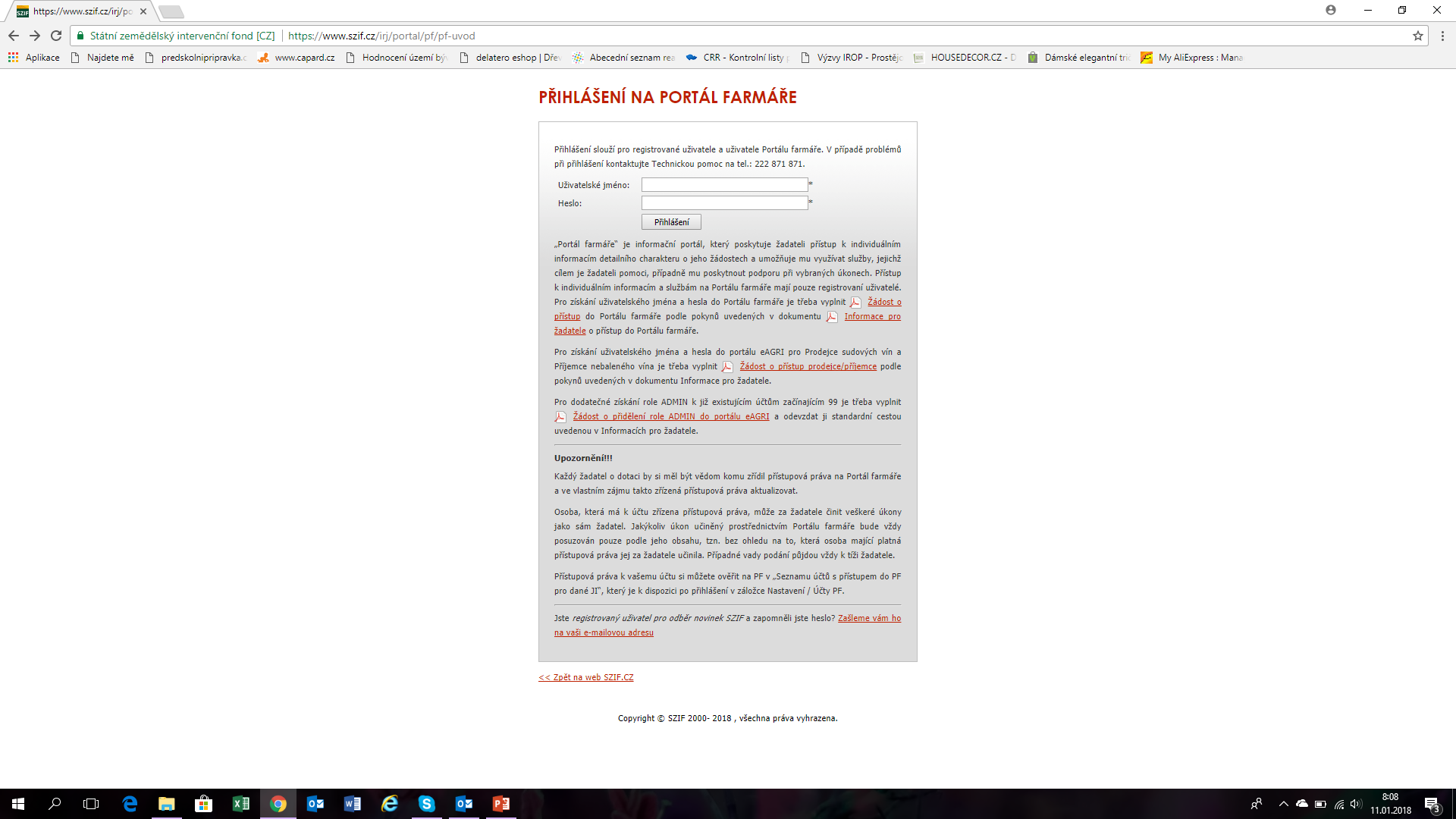 PODÁNÍ ŽÁDOSTI – kontaktní údaje
VYPLNĚNÍ ŽÁDOSTI
Všechny informace jsou na našich stránkách: 
https://slavkovskebojiste.cz/2025/03/27/planovana-vyzva-ze-szp-pro-podnikatele-obce-a-nno/
Návod na podání žádosti přes Portál farmáře, Pravidla, Kritéria
Žádost uložit do PC a potom s ní pracovat
Každá žádost má v MENU Instruktážní list
Lze před podáním žádosti konzultovat s Tomanovou
VYPLNĚNÍ JEDNOTLIVÝCH LISTŮ ŽÁDOSTI
List A Informace o žadateli – předvyplněno, vyplnit kontakty, plátcovství DPH
List B1 Popis projektu - srozumitelný text bez pravopisných chyb 
Inovace – týká se podnikatelů u Fiche 4 - Inovace v rámci místní působnosti MAS znamenají nová řešení v oblasti zefektivnění provozu zemědělských i nezemědělských podniků, nová řešení v oblasti zkvalitnění životního prostředí (snižování emisí, precizní zemědělství, úspory energie, separace odpadu) nebo využívání digitálních technologií a jejich zavádění do praxe. Žadatel buď novou technologii nevlastní a bude pořizovat novou nebo nová řešení uplatní na stávající technologii, stroji nebo zařízení, které vlastní.
Popis projektu – přidaná hodnota – týká se podnikatelů u Fiche 4
Datum podání žádosti o platbu – závazný termín, který musí být dodržen, žádost o platbu může být podána až po podpisu Dohody se SZIF
PŘIDANÁ HODNOTA – Fiche 4
MAS musí u každého projektu posoudit, jestli je pro území MAS (místní komunitu) důležité projekt financovat z alokace vyčleněné pro strategii MAS, a skutečnosti popsat do Žádosti o dotaci. Posouzení přidané hodnoty řeší MAS v místním kontextu. 
Projekt má přidanou hodnotu, pokud přináší pro území MAS (místní komunitu) efekty, které by nepřinesl, pokud by byl realizován z jiných zdrojů. 
Při posuzování přidané hodnoty projektu je VŽDY nutná vazba na projekt. Přidanou hodnotu projektu nelze prokazovat dalšími aktivitami žadatele, které nejsou daným projektem řešeny nebo nemají přímý vztah k danému projektu
Prvožadatel, který by bez pomoci MAS o dotaci nežádal 
Zlepšení sociálního kapitálu – sdílí zkušenosti s realizací projektu, spolupracuje s MAS
Inovativní projekt, který přináší nová řešení v místním kontextu 
Zlepšení výsledků a dopadů – synergické a multiplikační efekty – projekt rozšiřuje např. předchozí projekt o nový produkt, který rozšiřuje aktivity podnikatele do úplně jiného odvětví podnikatelské činnosti
VYPLNĚNÍ JEDNOTLIVÝCH LISTŮ ŽÁDOSTI
List B3 Zakázky 
Zadavatel - většinou Jiný, který není definován v ZZVZ
Druh zadávacího řízení – většinou mimo režim ZZVZ
Hodnota zakázky
List C1 – Výdaje projektu – kód 004 Výdaje Fiche 4, kód 5 Výdaje Fiche 5 včetně parametrů popsat pořizované vybavení, pozor na úplně přesné parametry, aby nebyly diskriminační
VYPLNĚNÍ JEDNOTLIVÝCH LISTŮ ŽÁDOSTI
List E1 Preferenční kritéria
Žadatel vyplní požadované bodové hodnocení za jednotlivá kritéria + přílohy prostřednictvím PF
List E2 Preferenční kritéria přidělená MAS -  tento list žadatel nevyplňuje 
G Čestná prohlášení - vzít na vědomí, co prohlašuji a k čemu se zavazuji
Žádost se zasílá prostřednictvím Portálu Farmáře
DĚKUJI ZA POZORNOST
Mgr. Hana Tomanová
MAS Slavkovské bojiště, z.s.
Hrušky 166, 683 52 
Tel. 604 318 732
E-mail: tomanova@slavkovskebojiste.cz
www.slavkovskebojiste.cz